La vide de Ritchie Valens
Preguntas
¿Cömo se llama?

¿Dönde naciö?

¿Cuándo naciö?

¿Qué canciön lo hizo famoso?

¿Quiénes eran sus padres?

¿Cuántos ańos tenia cuando se muriö?

√Quién estuvo con él en el avion?
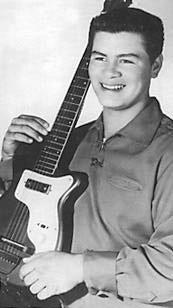 ¿Cömo se llama?
Qué se llama Richard Stevens Valenzuela o “Ritchie Valens”
¿Dönde naciö?
De naci en Pacoima, California
¿Cuándo naciö?
Cuándo naci en 3 de febrero de mil novecientos cuarenta y uno
¿Qué canciön lo hizo de famoso?
Un cancion lo hizo de famoso era “La Bamba”
¿Quiénes eran sus padres?
Sus padres eran Joseph Valenzuela y Concepcion Reyes
¿Cuántos ańos tenia cuando se muriö?
El moriö cuando tienes 17 ańos el 3 de febrero de mil novecientos cincuenta y nueve.
¿Quién estuvo con él en el avion?
Buddy Holly murio en 3 de febrero de novecientos cincuenta y nueve en el accidente avion con Ritchie Valens